«ЭкоБот «
Цель: создать модель роботизированной системы по сбору и утилизации мусора  водного мусора.
Задачи проекта:
Изучить существующие экологические проблемы водоемов.
Сконструировать модель роботизированной системы.
Выполнили ученики 
5 класса: 
Корянов Роман, Рохин Руслан, Матвеев Дмитрий
   школа № 292
Педагог: Григорьева Ю.А.
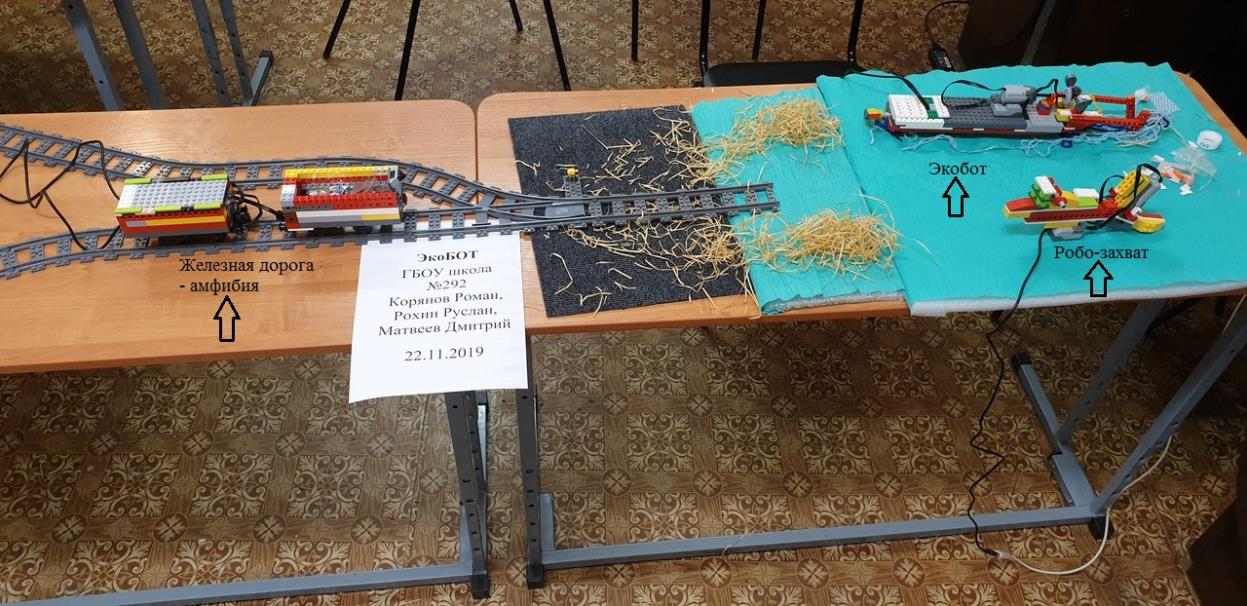 Что можно видим на берегах  и в воде водоёмов?
В мире существует множество водоёмов, куда сбрасывается различный мусор, который в большом количестве собирается на поверхности водоёмов. Он препятствует попаданию солнечного света, что, в свою очередь, приводит к нарушению многих процессов, происходящих в этих экосистемах. Пластик разлагается сотни лет, а в воде разложение дольше. Пластик в воде становится причиной смерти морских живых организмов, потому что они могут его проглотить и умереть
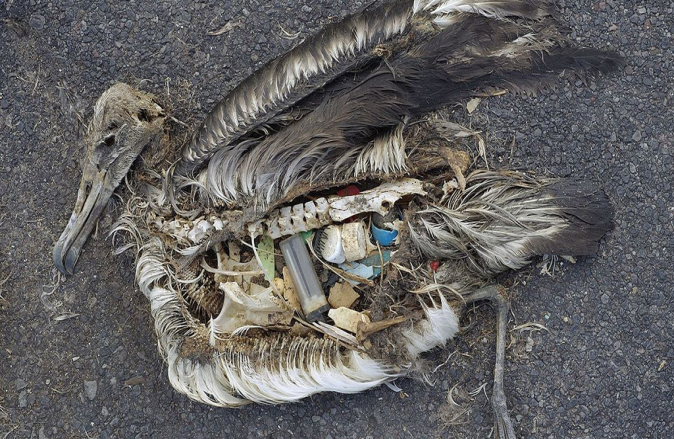 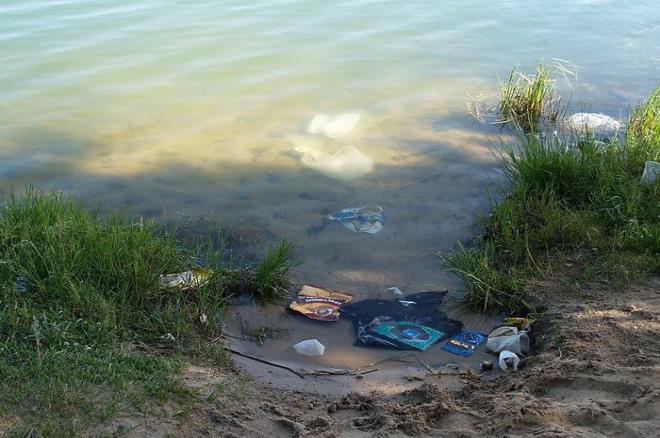 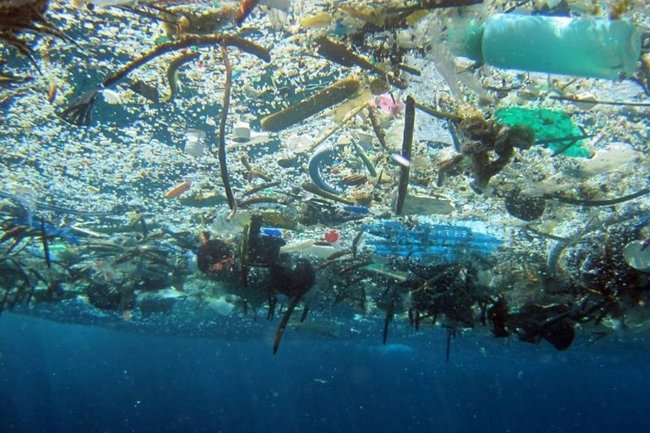 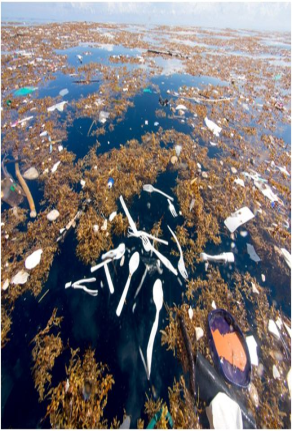 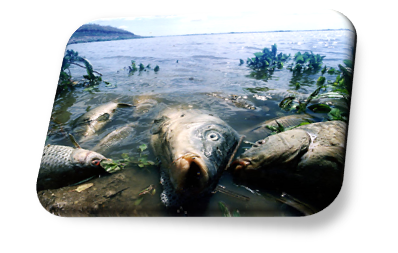 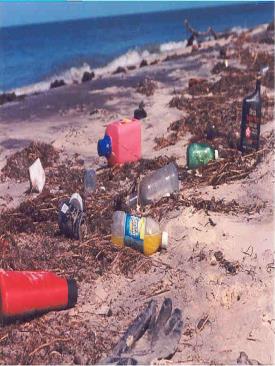 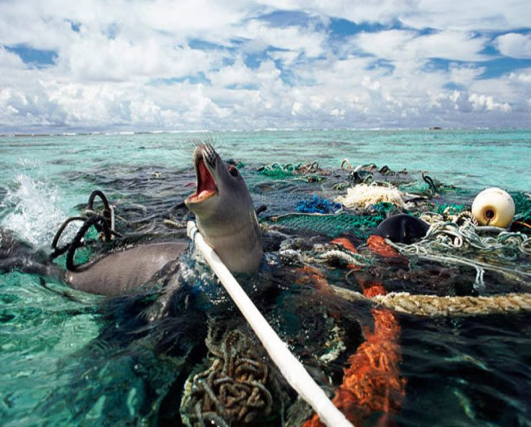 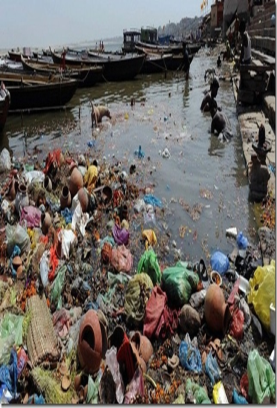 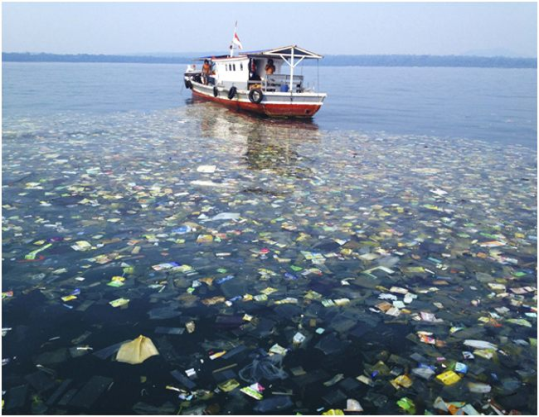 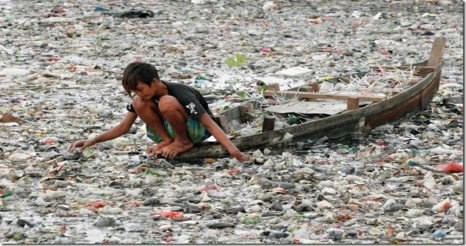 Практическая часть работы
 Модель «Экобот»
Модель  представлена образовательным конструктором  LEGO Education WeDo 1.0. Модель передвигается от передачи энергии мотора к винту. Зубчатая передача соединена с подвижной частью рычага и осью двигателя. Противоположная сторона рычага выполняет поступательно-возвратное движение. Датчик расстояния, установленный у основания рычага, является  «считывателем мусора» при обнаружении  которого приводит в движение двигатель.
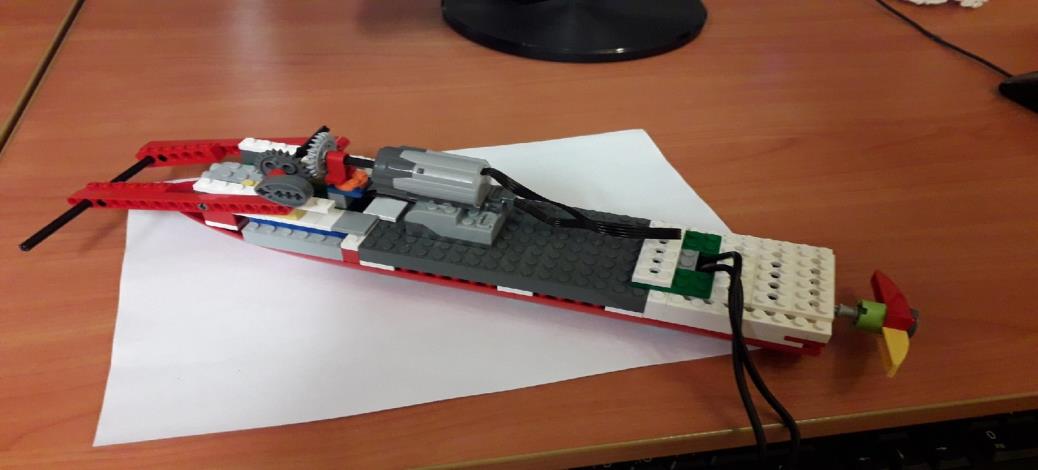 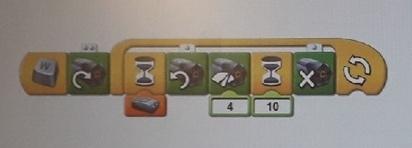 1 Мотор- приводит в движение винт.
2 Мотор- после обнаружения мусора      приводит в движение рычаг.
Робо-захват мусора
Робот использует мотор для вращения двух зубчатых колес (зубчатой передачи) к которым присоединены лопасти захвата. При помощи установленного датчика наклона робот приводит в движение лопасти захвата и собирает мусор.
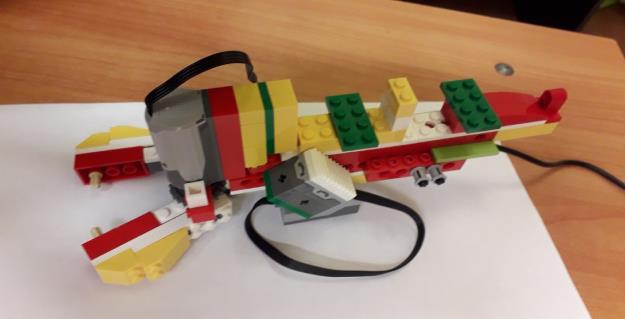 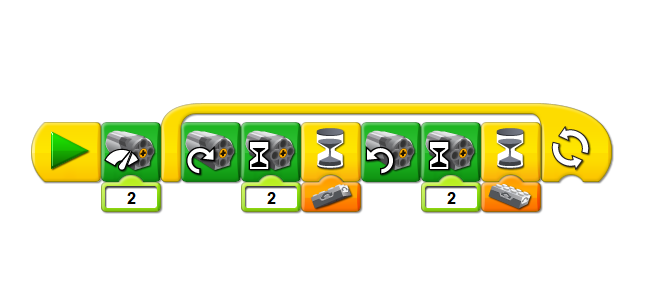 Модель «Железная дорога-амфибия»
Поезд начинает движение и когда датчик расстояния увидит препятствие, поезд останавливается и ждет погрузку мусора для дальнейшей переработки. В программе ждет 40 секунд и начинает движение до склада, останавливается  увидев препятствие (склад)
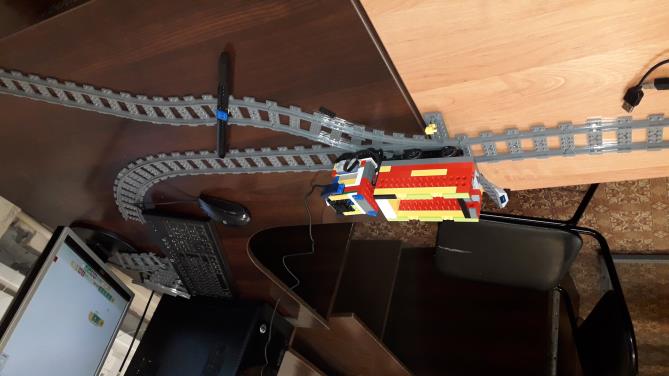 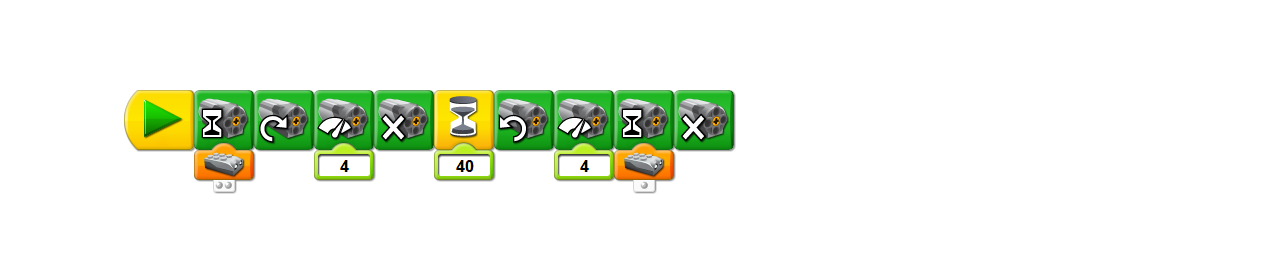